Требования к современному 

уроку в условиях введения 

ФГОС.

Технологические  карты.
Современному обществу нужны образованные, нравственные, предприимчивые люди, которые могут:

 анализировать свои действия;
 самостоятельно принимать решения, прогнозируя их возможные последствия; 
отличаться мобильностью;
 быть способны к сотрудничеству;
 обладать чувством ответственности за судьбу страны, ее социально-экономическое процветание.
Какие требования предъявляются к современному уроку:
 хорошо организованный урок в хорошо оборудованном кабинете должен иметь хорошее начало и хорошее окончание;
учитель должен спланировать свою деятельность и деятельность учащихся, четко сформулировать тему, цель, задачи урока;
 урок должен быть проблемным и развивающим: учитель сам нацеливается на сотрудничество с учениками и умеет направлять учеников на сотрудничество с учителем и одноклассниками;
 учитель организует проблемные и поисковые ситуации, активизирует деятельность учащихся;
вывод делают сами учащиеся;
минимум репродукции и максимум творчества и сотворчества;
 времясбережение и здоровьесбережение;
в центре внимания урока - дети;
учет уровня и возможностей учащихся, в котором учтены такие аспекты, как профиль класса, стремление учащихся, настроение детей;
 умение демонстрировать методическое искусство учителя;
 планирование обратной связи;
 урок должен быть добрым.
Технологическая карта – форма технологической документации, в которой описан весь процесс обработки изделия, указаны операции и их составные части, материалы, производственное оборудование, инструмент, технологические режимы, время, необходимое для изготовления изделия, квалификация работников и т. п.
Технологическая карта урока 
– это способ графического проектирования урока, таблица, позволяющая структурировать урок по выбранным учителем параметрам. 
Такими параметрами могут быть
этапы урока,
его цели, 
содержание учебного материала, 
методы и приемы организации учебной деятельности обучающихся, 
деятельность учителя и деятельность обучающихся.
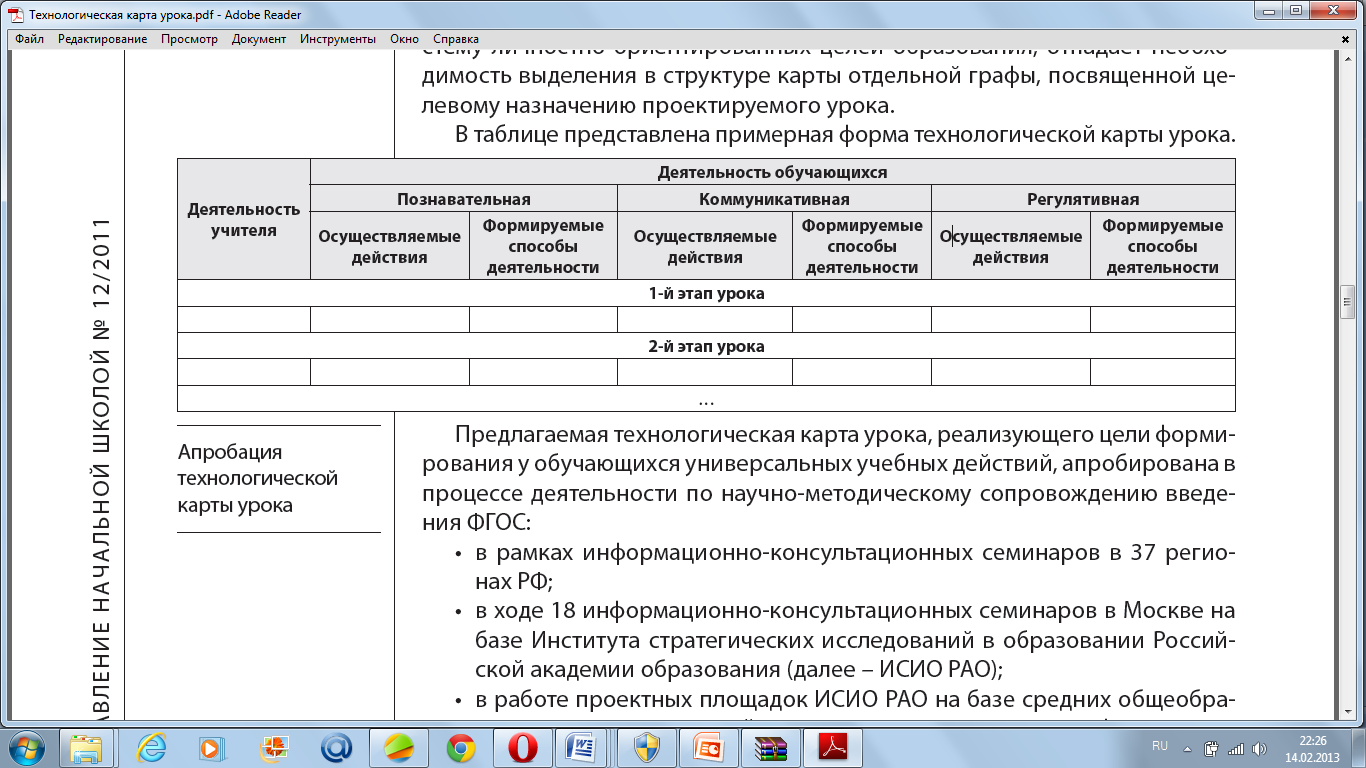 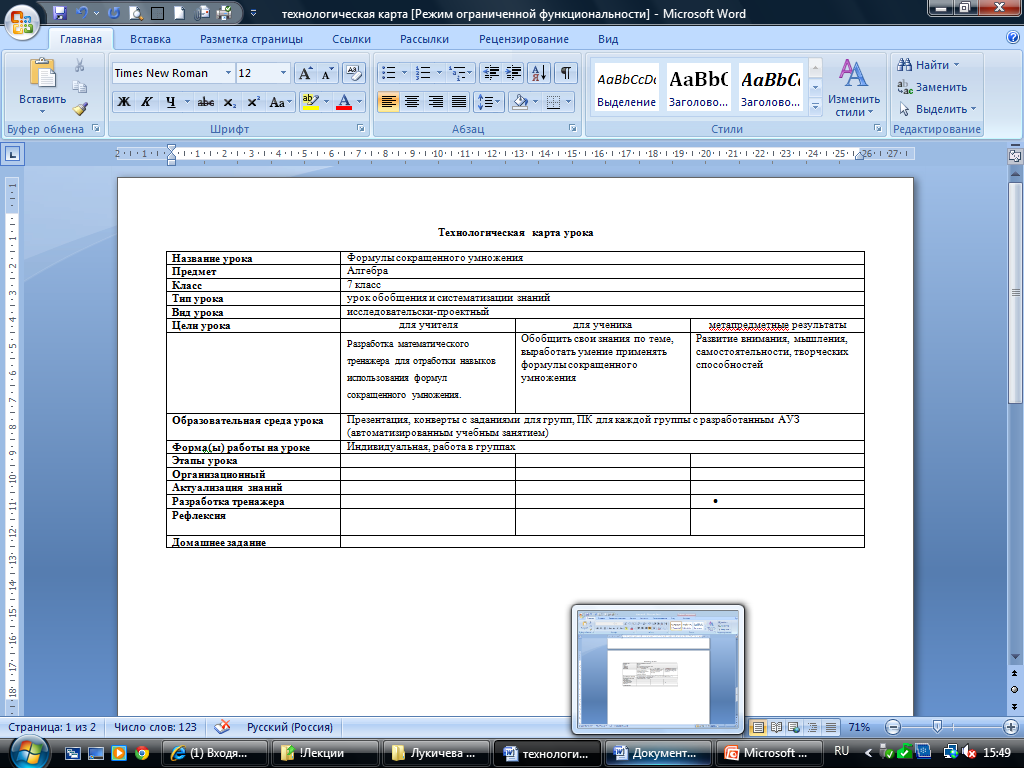 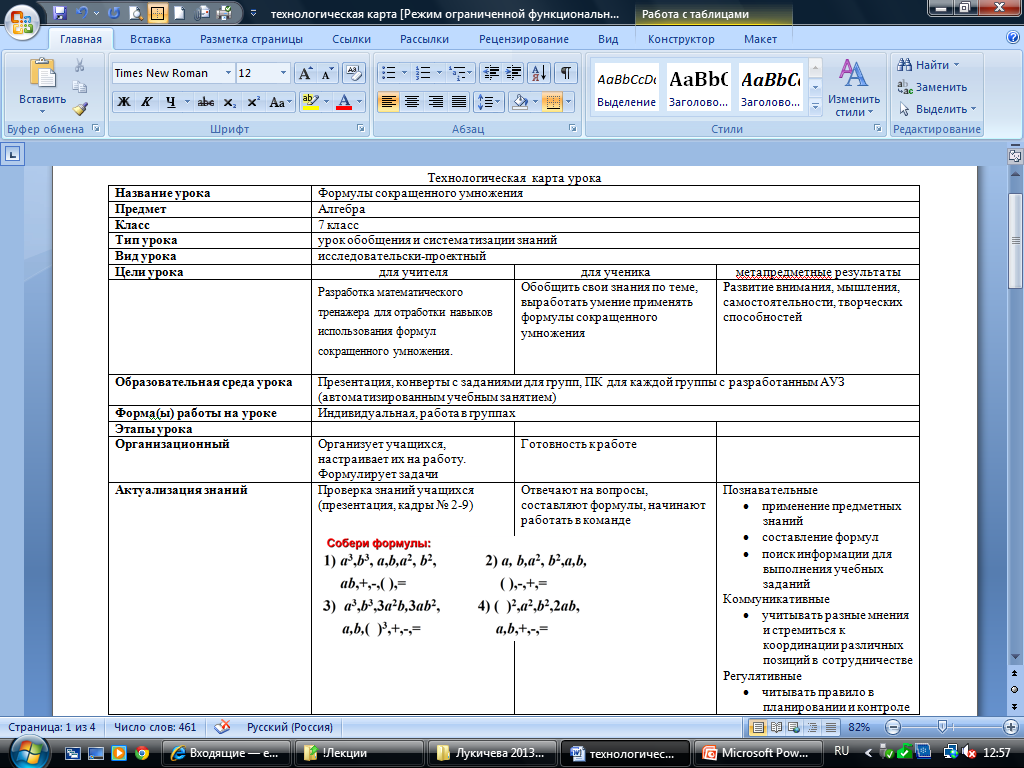 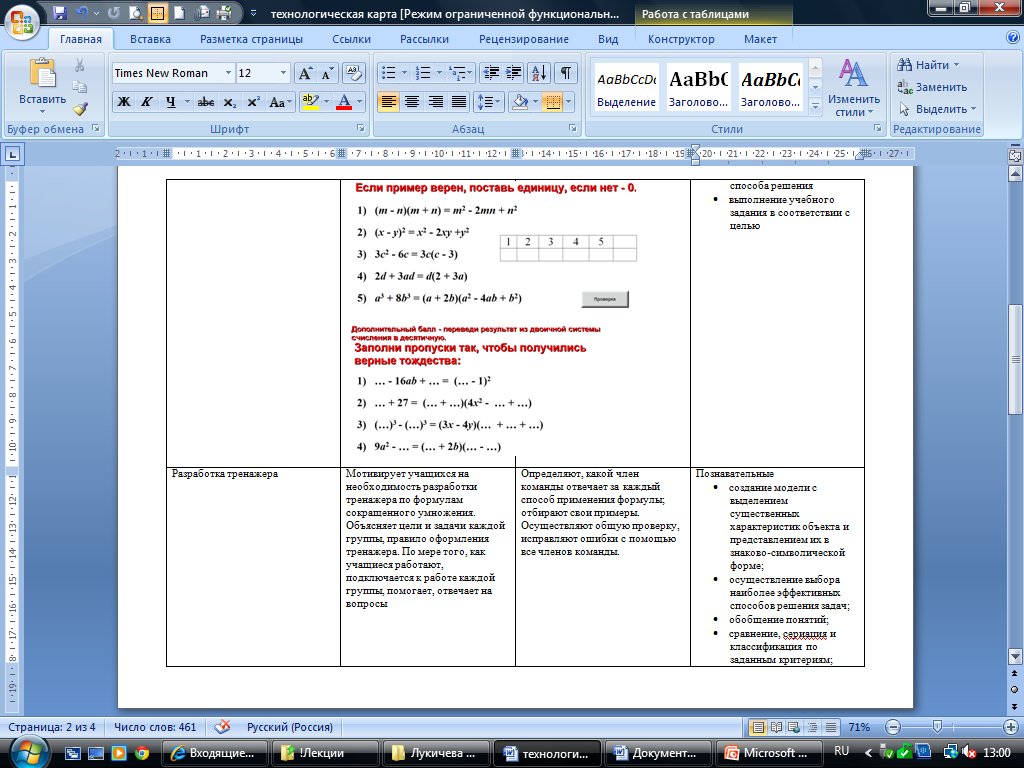 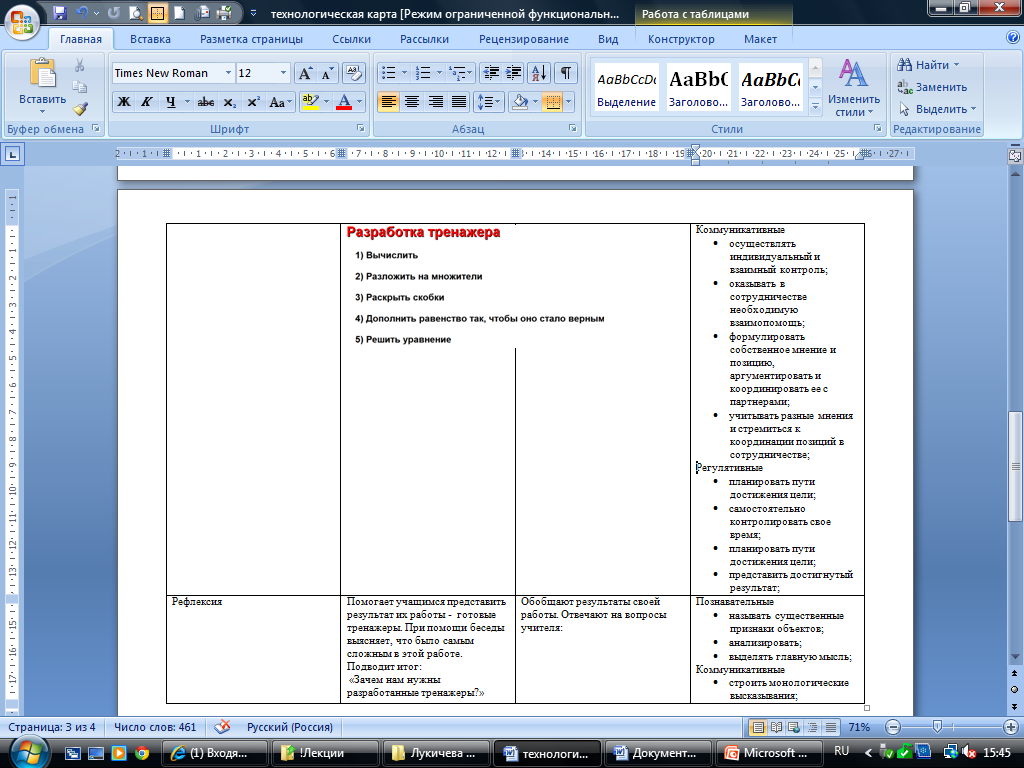 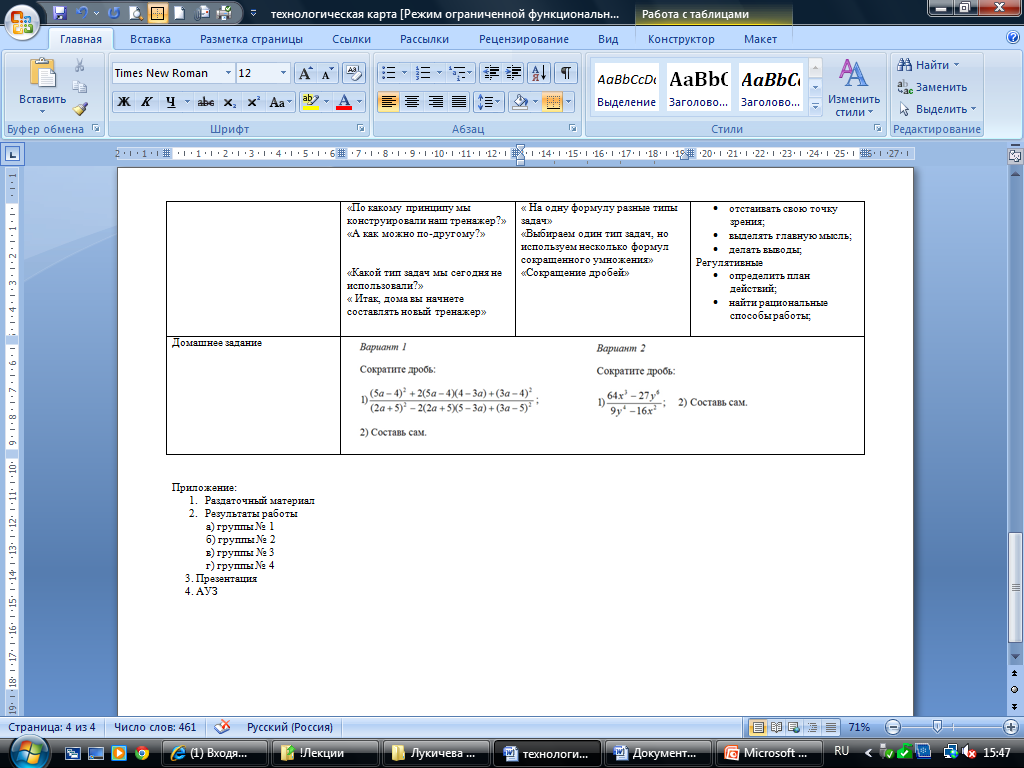 Создание технологической карты позволяет учителю:

  осмыслить и спроектировать последовательность работы по освоению темы от цели до конечного результата; 

 определить уровень раскрытия понятий на данном этапе и соотнести его с дальнейшим обучением (вписать конкретный урок в систему уроков);
определить возможности реализации межпредметных знаний (установить связи и зависимости между предметами и результатами обучения); 

определить универсальные учебные действия, которые формируются в процессе изучения конкретной темы, всего учебного курса; 

 соотнести результат с целью обучения после создания продукта — набора технологических карт.
Преимущества технологической карты:• использование готовых разработок по темам освобождает учителя от непродуктивной рутинной работы;• освобождается время для творчества учителя;• обеспечиваются реальные метапредметные связи и согласованные действия всех участников педагогического процесса;• снимаются организационно-методические проблемы (молодой учитель, замещение уроков, выполнение учебного плана и т. д.);• обеспечивается повышение качества образования.
Использование технологической карты обеспечивает условия для повышения качества обучения, так как: • учебный процесс по освоению темы (раздела) проектируется от цели до результата;• используются эффективные методы работы с информацией;• организуется поэтапная самостоятельная учебная, интеллектуально-познавательная и рефлексивная деятельность школьников;• обеспечиваются условия для применения знаний и умений в практической деятельности.
Сайты, обеспечивающие реализацию стандарта
 
www.standart.edu.ru

www.fgos.ru
https://sites.google.com/site/setevoesoobsestvfgos-sps.ru